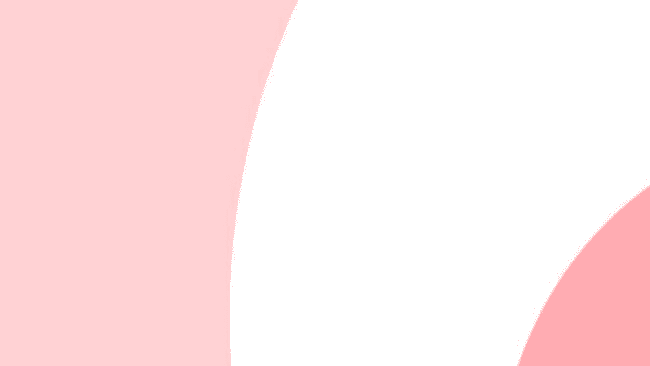 Муниципальное автономное дошкольное образовательное учреждение детский сад № 30 «Колобок» станицы Выселки 
муниципального  образования Выселковский район
Годовой отчет о работе краевой инновационной площадки за 2023 год
Тема инновационного проекта:
«Воспитательная модель как условие формирования культурных способов познания у детей дошкольного возраста»
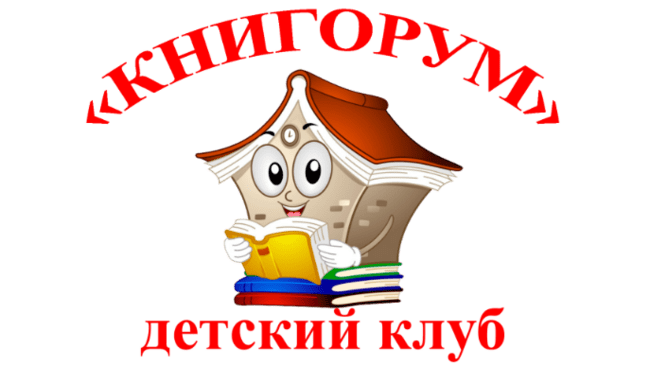 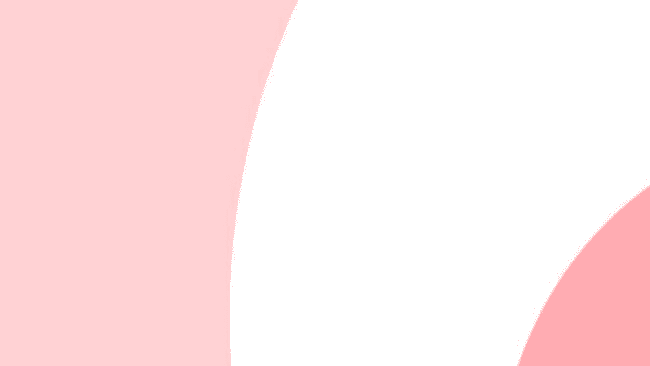 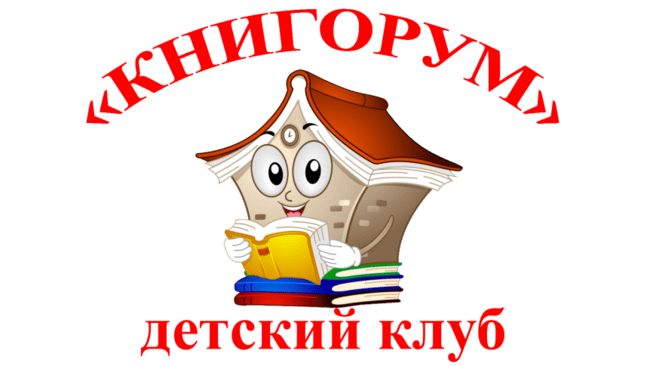 «Воспитательная модель как условие формирования культурных способов познания у детей дошкольного возраста»
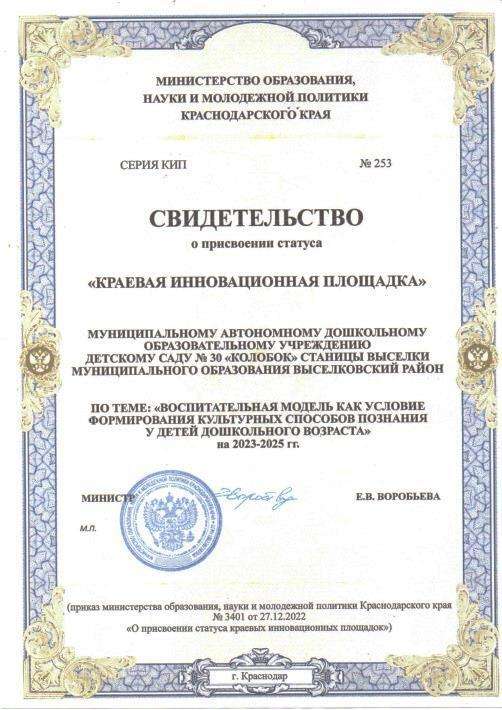 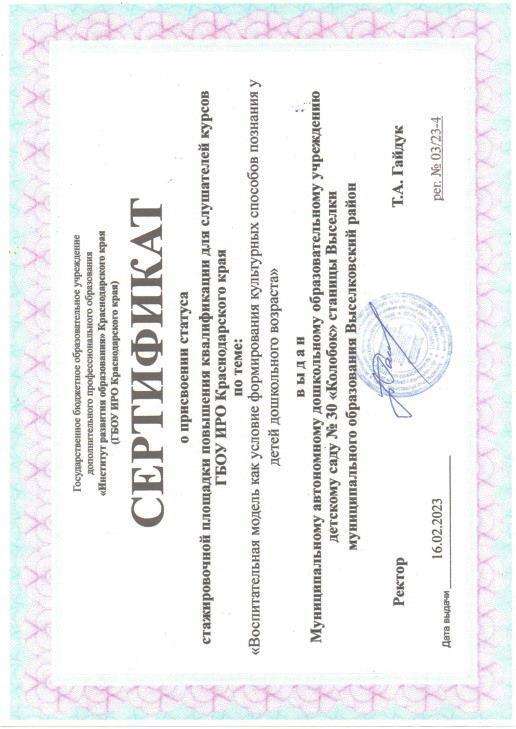 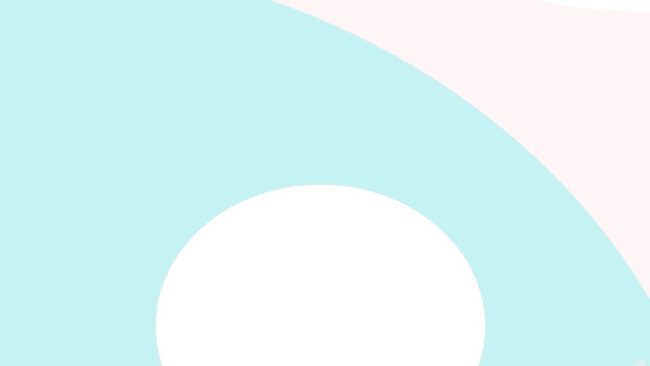 Официальный сайт МАДОУ ДС № 30 «Колобок»
Раздел «Инновационная деятельность»
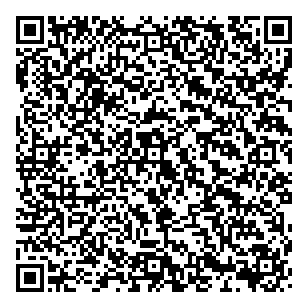 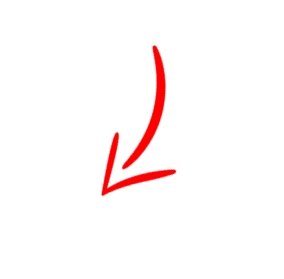 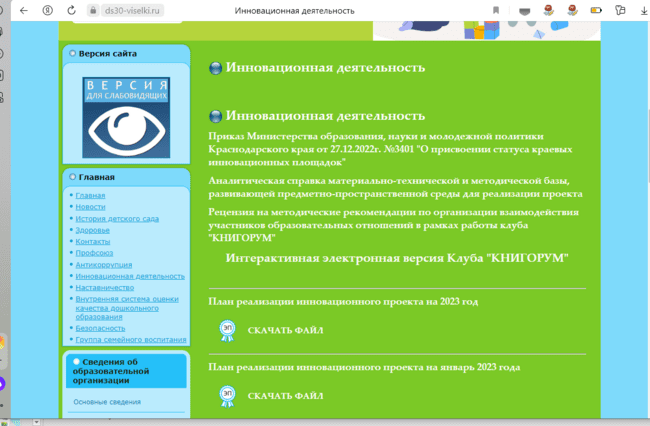 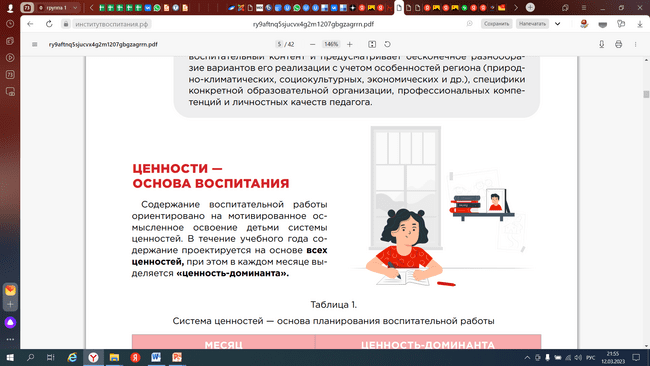 https://ds30-viselki.ru/index.php/aproll/616-proekt-vnedrenie-effektivnoj-vospitatelnoj-modeli-doshkolnogo-obrazovaniya-posredstvom-razvitiya-interesa-k-chteniyu-vospriyatiyu-khudozhestvennoj-literatury-u-detej-starshego-doshkolnogo-vozrasta
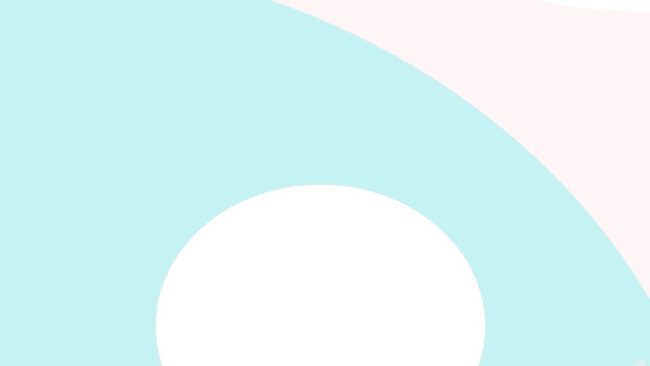 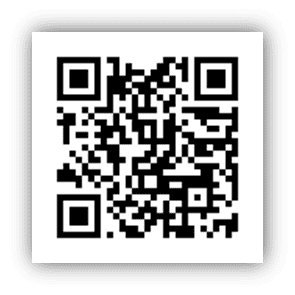 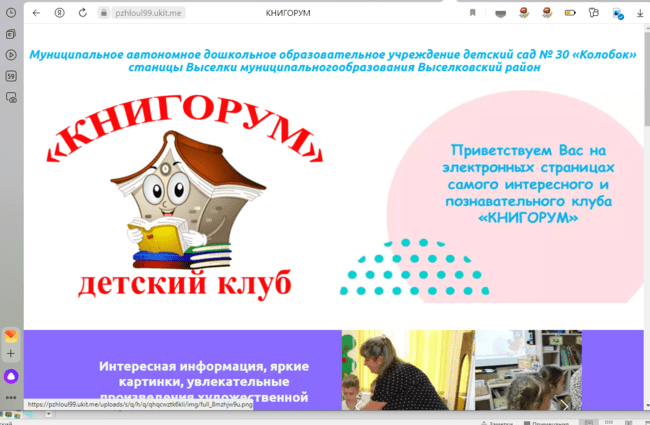 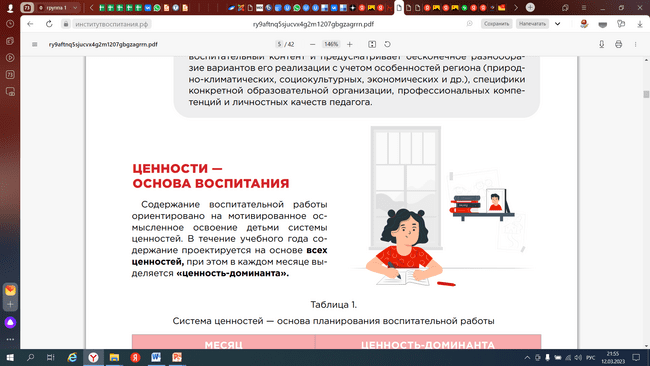 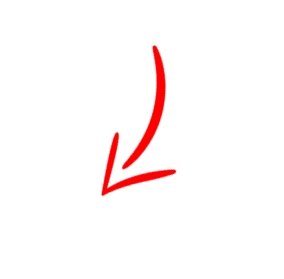 Интерактивная электронная версия клуба «КНИГОРУМ»
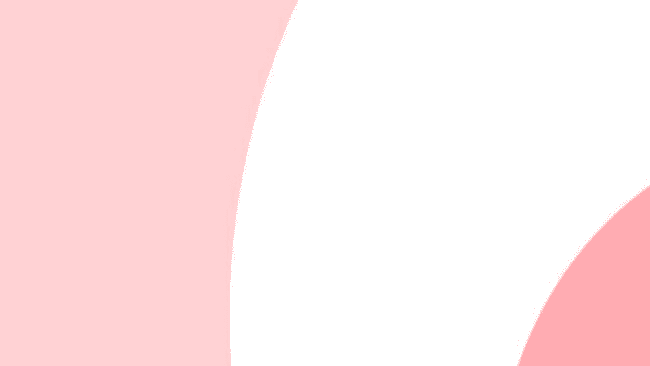 Данная педагогическая  модель 
включает три модуля:
   чит ат ельский клуб  «КНИГОРУМ»;
   библиот ека;
   инт еракт ивная элект ронная 
   версия клуба «КНИГОРУМ».
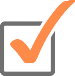 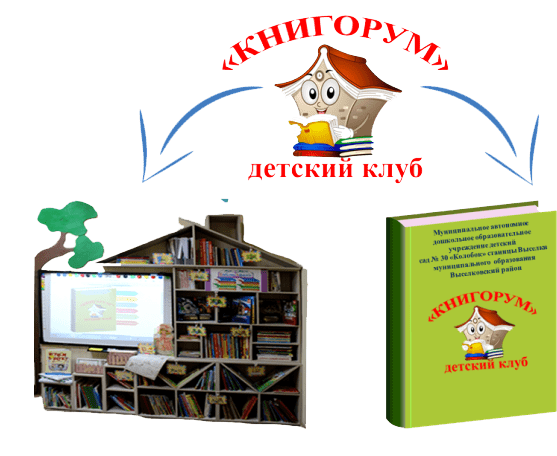 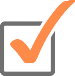 Библиотека
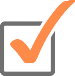 Электронная версия
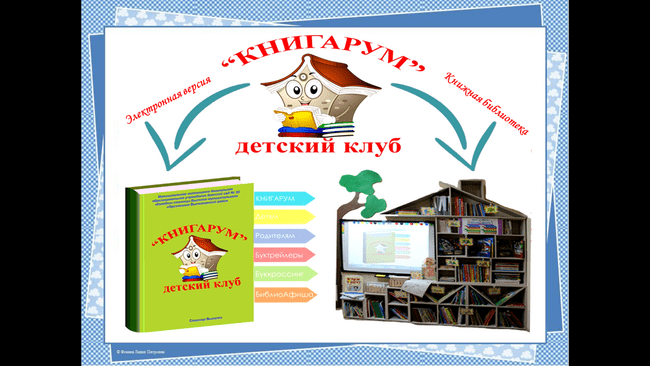 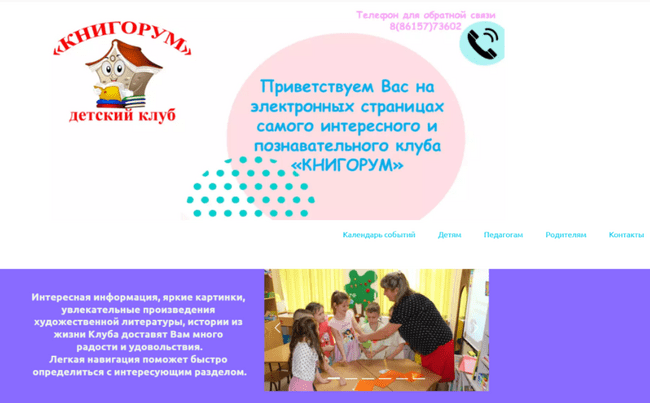 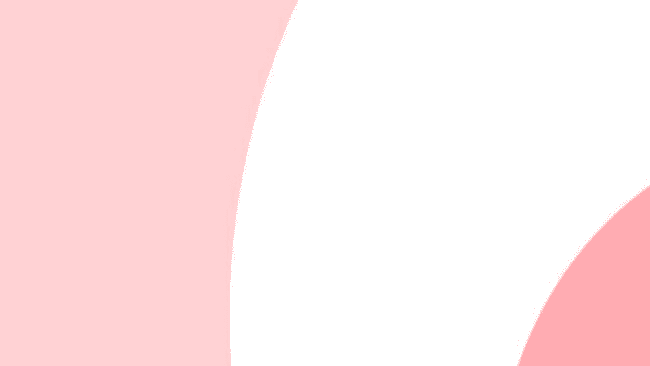 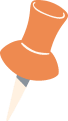 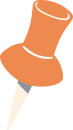 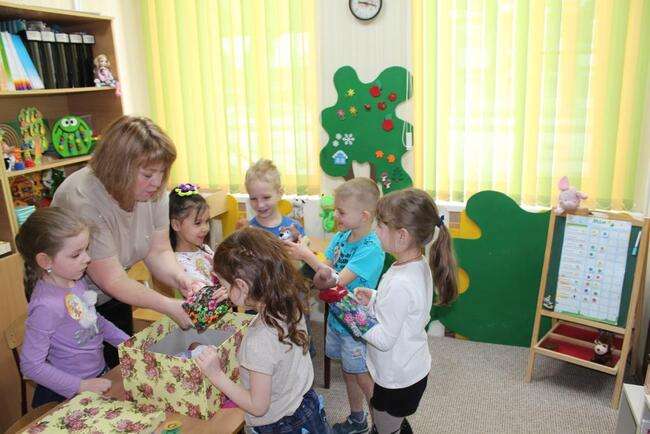 МОДУЛЬ №1
«ЧИТАТЕЛЬСКИЙ КЛУБ»
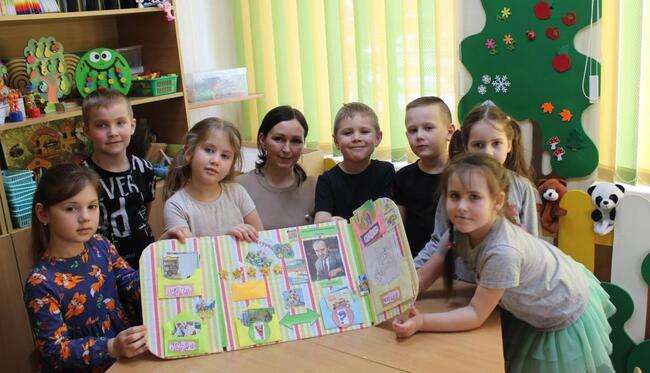 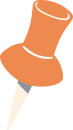 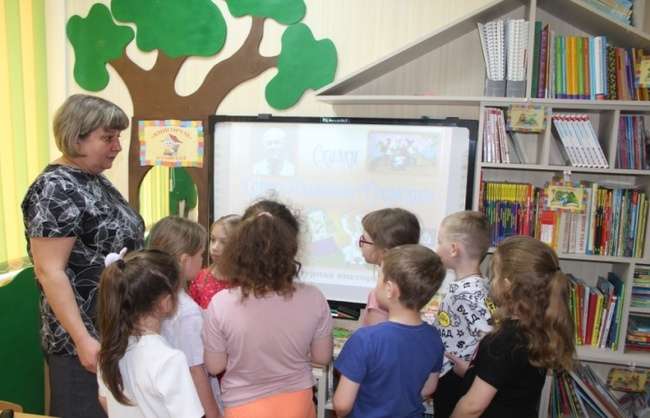 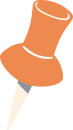 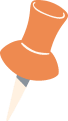 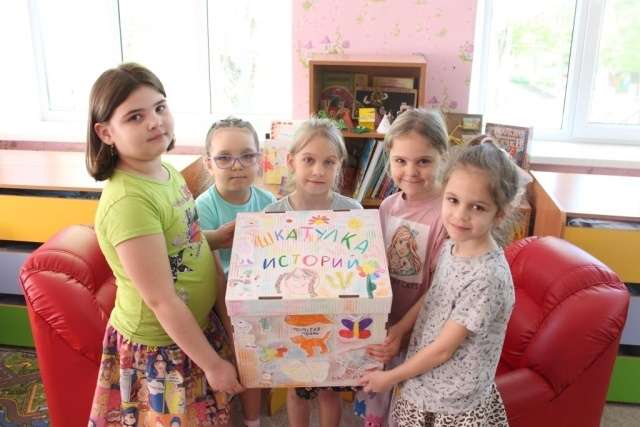 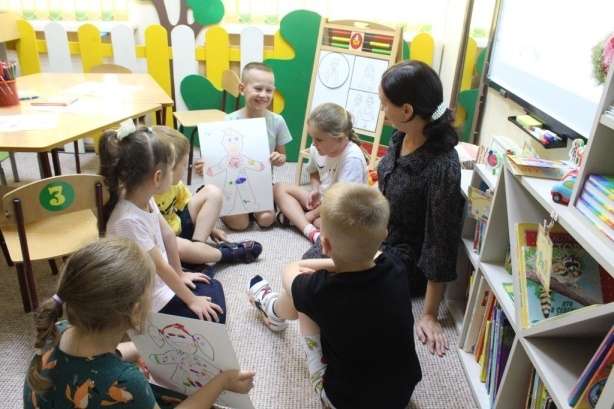 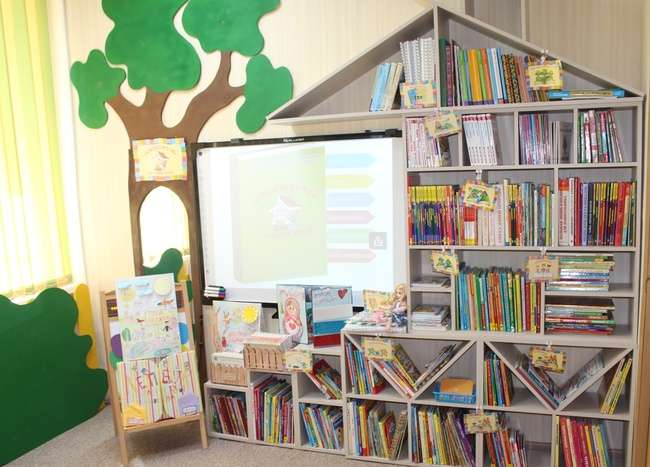 МОДУЛЬ №2
«БИБЛИОТЕКА»
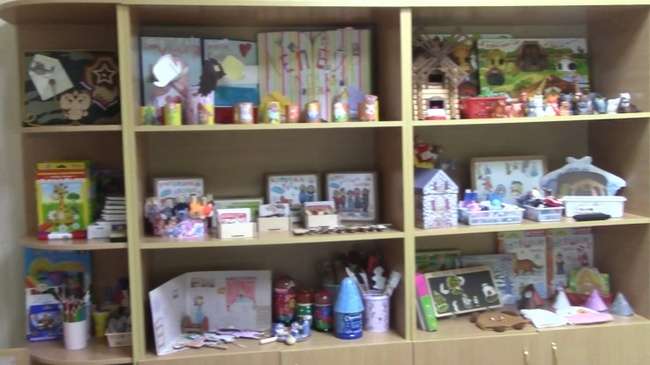 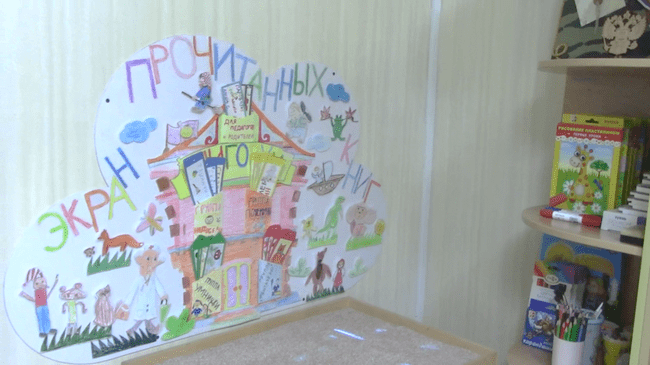 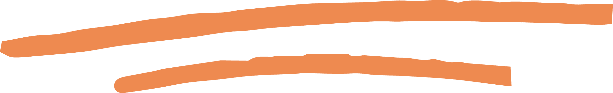 «Педагог —Дети»
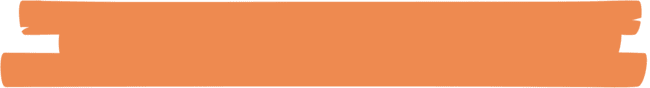 Работа над проектом 
ведется в течение
 всего месяца в разных 
формах взаимодействия:
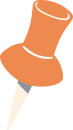 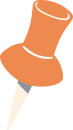 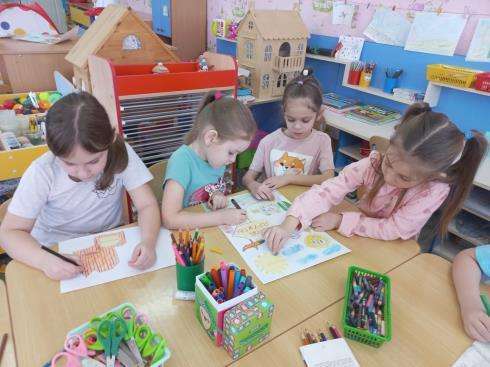 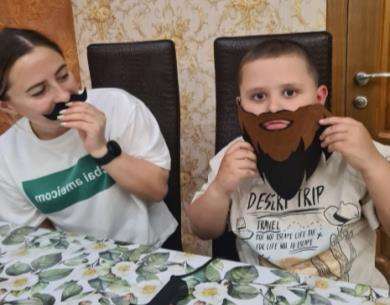 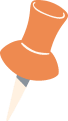 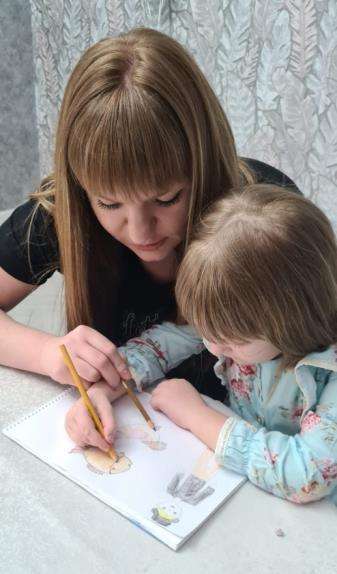 «Родители — Ребёнок»
«Педагог — Родители»
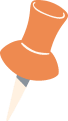 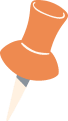 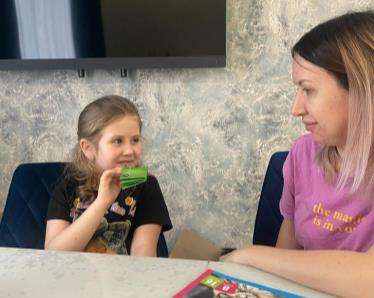 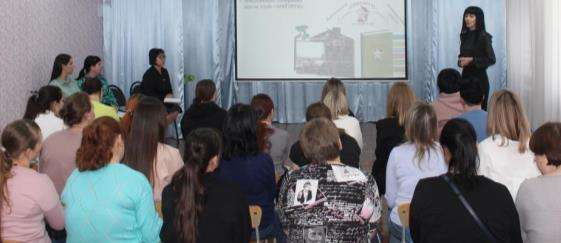 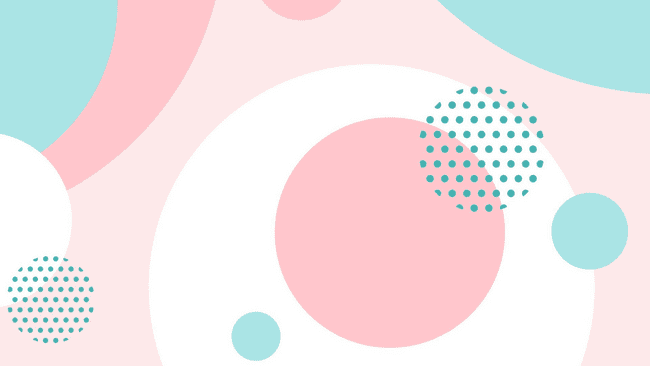 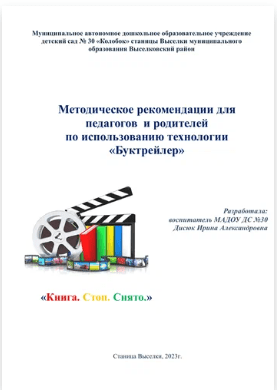 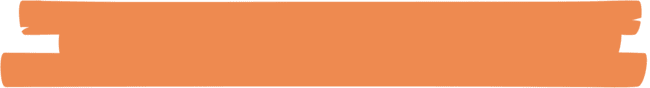 Диссеминация опыта в рамках инновационной деятельности
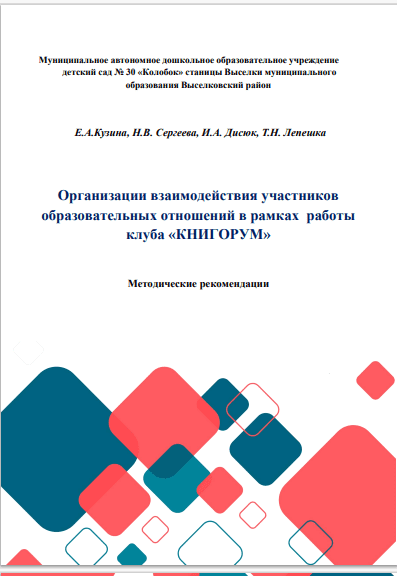 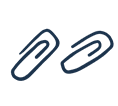 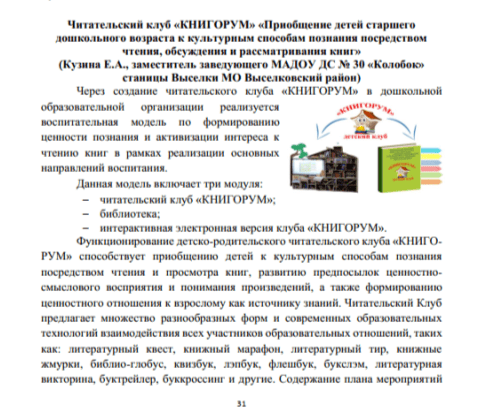 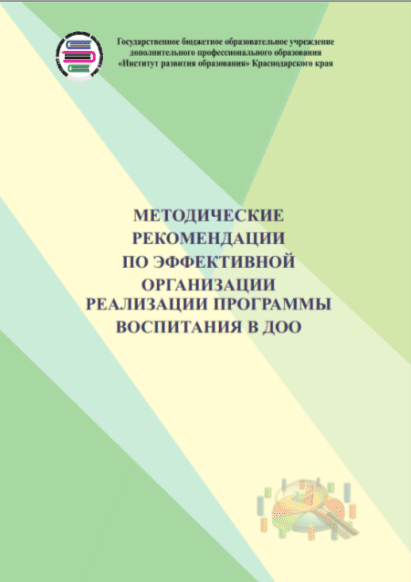 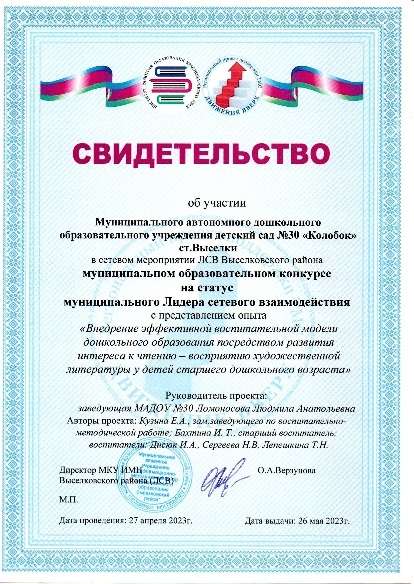 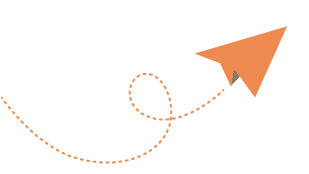 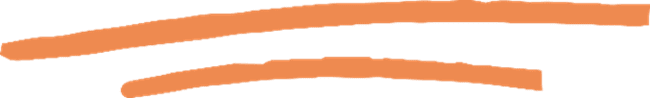 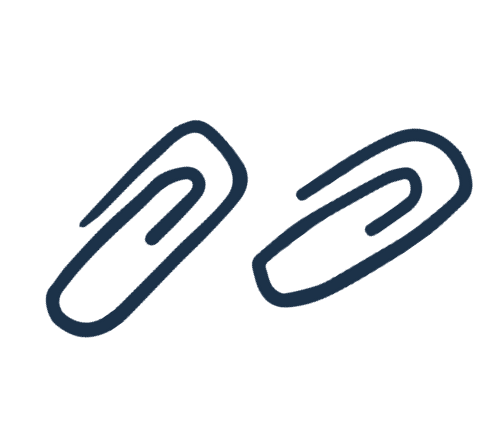 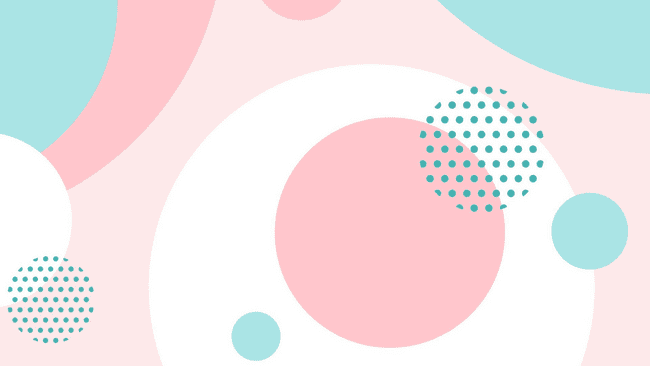 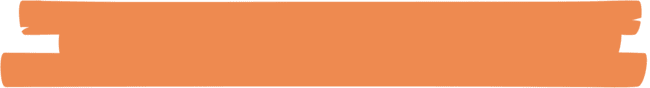 Диссеминация опыта в рамках инновационной деятельности
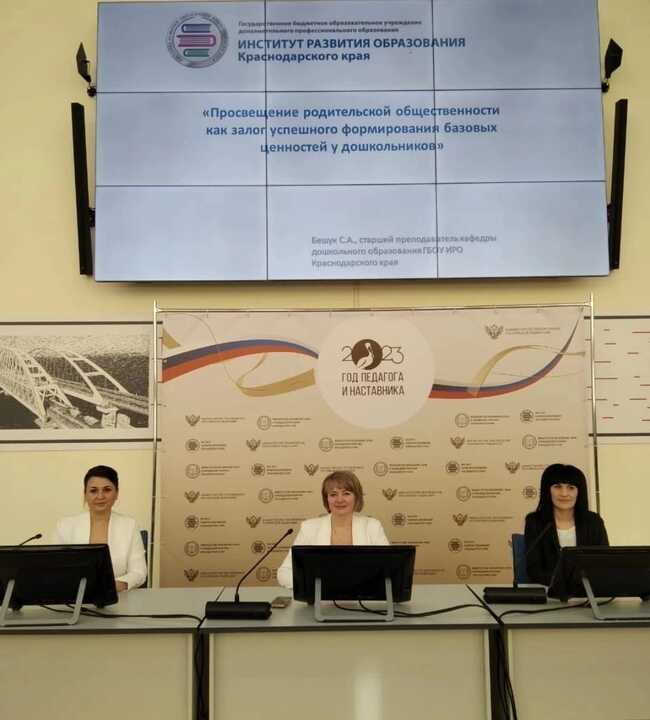 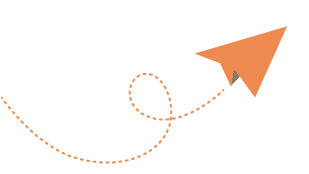 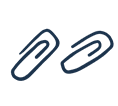 «Использование традиции семейного чтения, 
как средство приобщения к культурным способам познания»
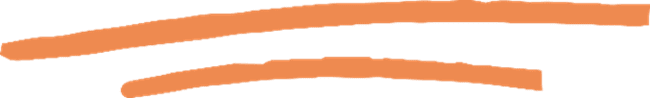 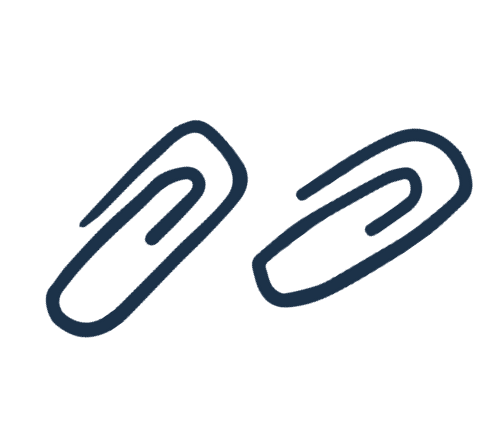 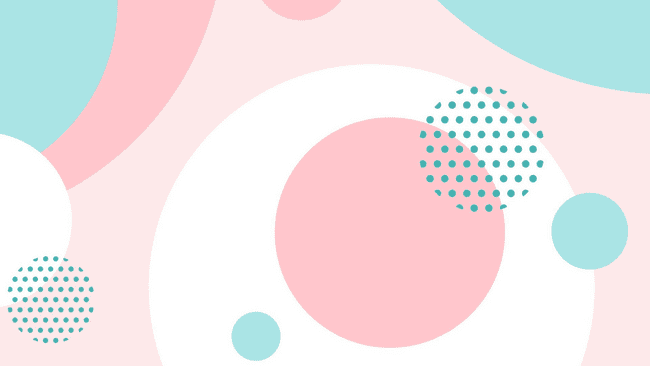 Участие с родителями в конкурсном движении
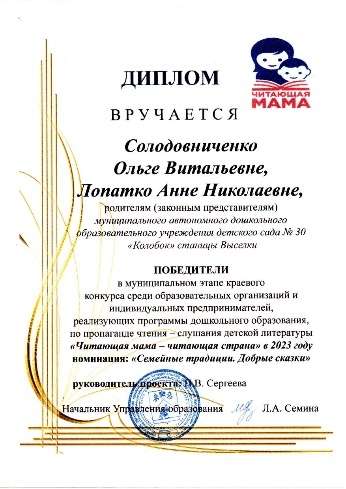 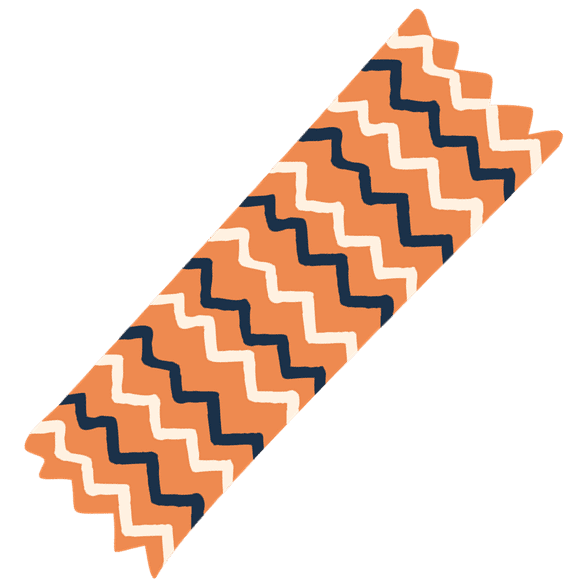 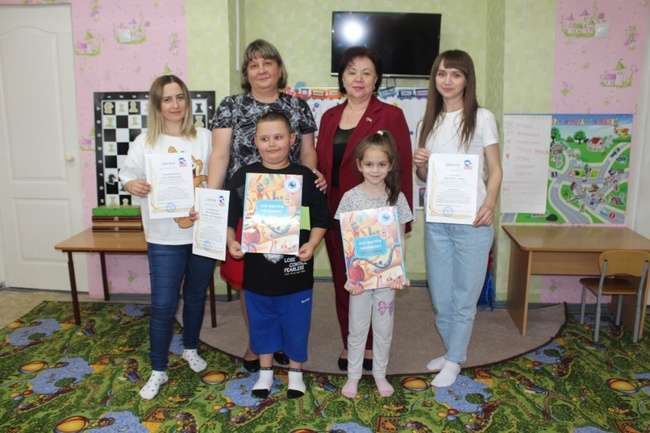 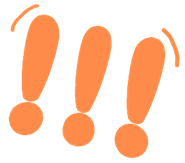 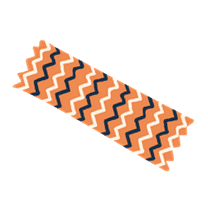 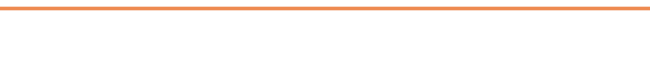 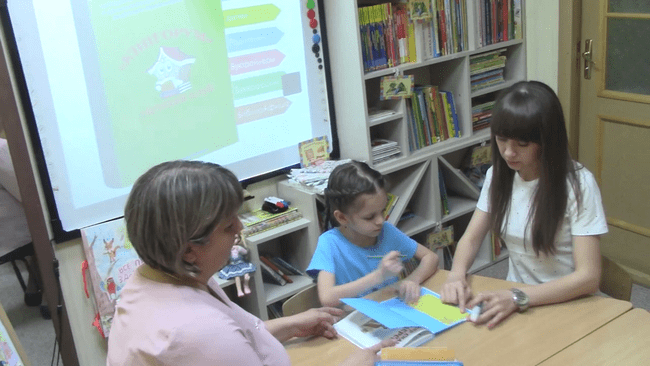 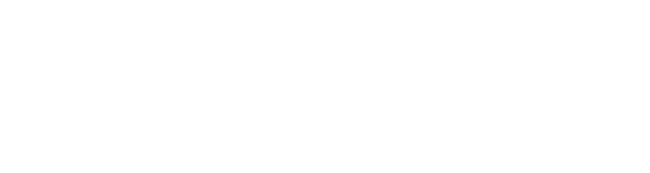 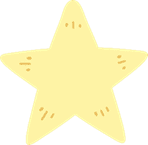 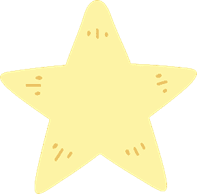 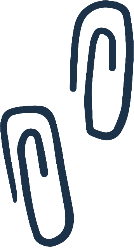 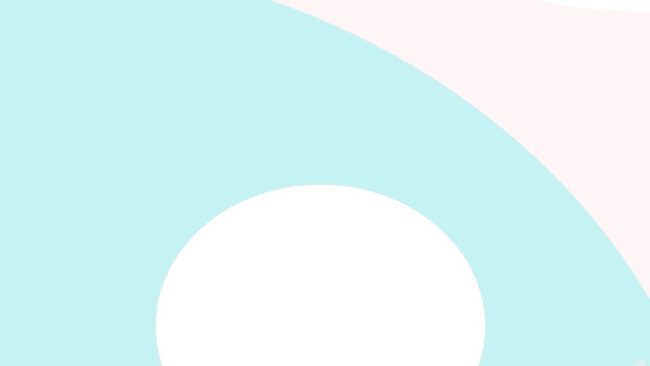 Мастер – класс «Формирование базовых ценностей у дошкольников посредством проектирования воспитательных событий»
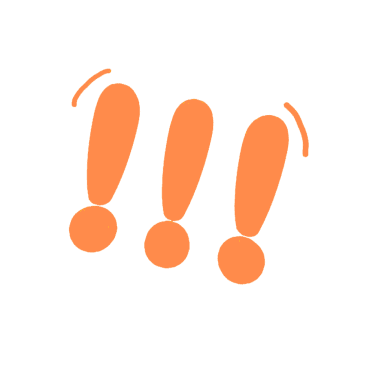 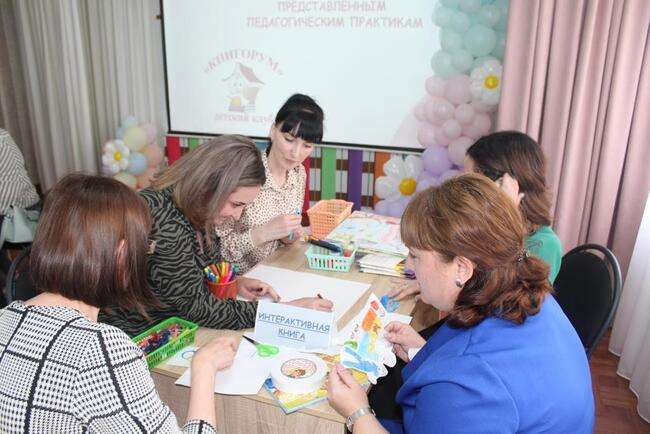 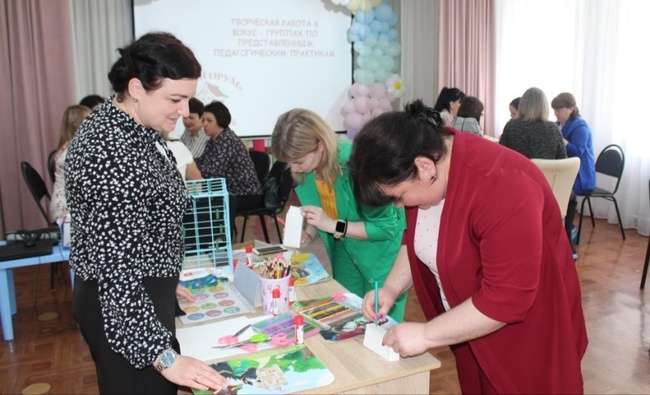 Тихорецкий
Выселковский
Калининский
районы
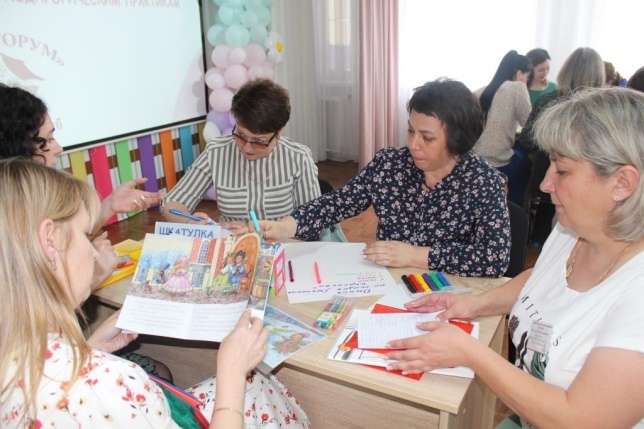 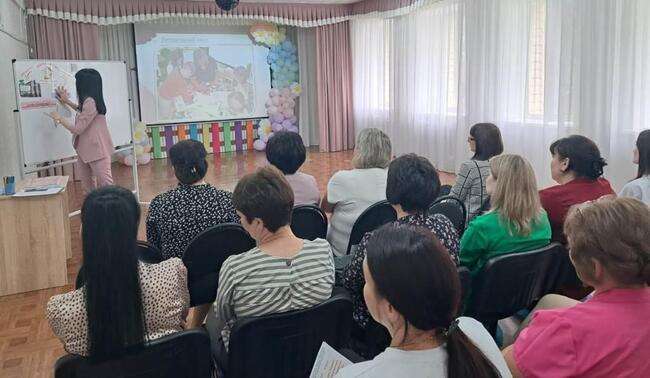 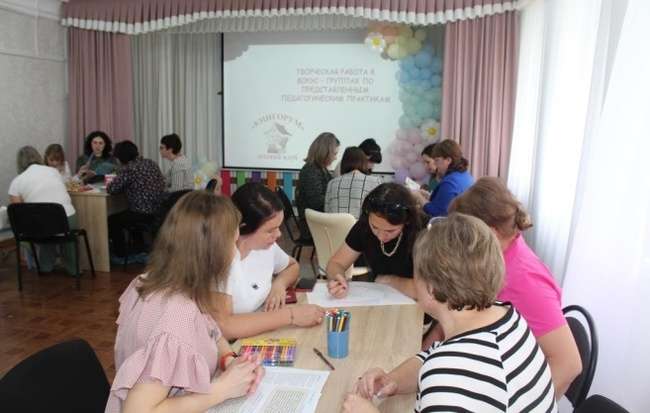 Стажировочная площадка «Организация клуба «КНИГОРУМ», как эффективное средство приобщения к культурным способам познания детей дошкольного возраста»
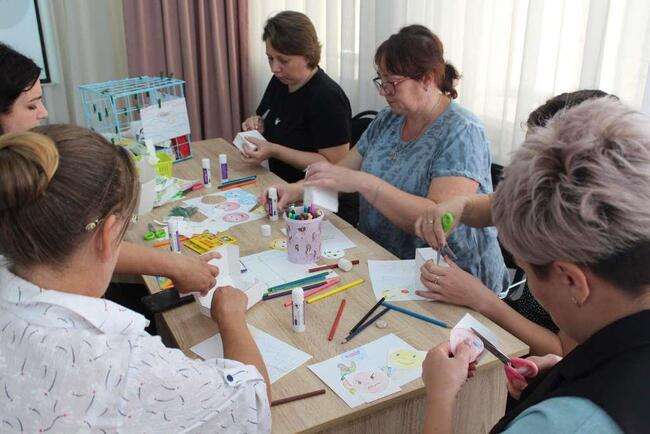 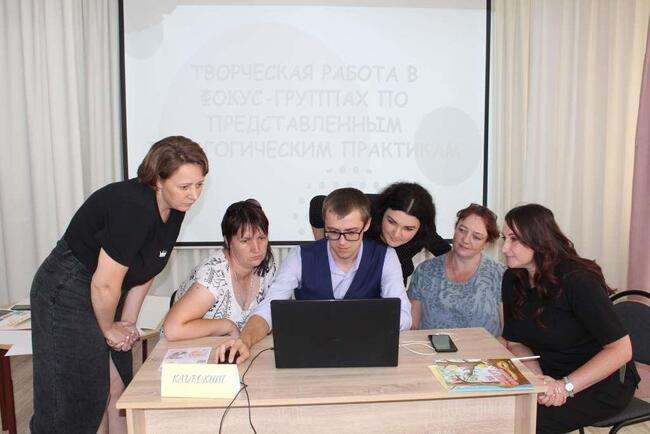 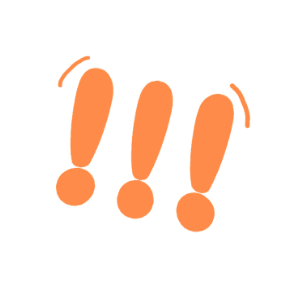 Тихорецкий
Каневской
Выселковский
Ленинградский
Калининский
районы
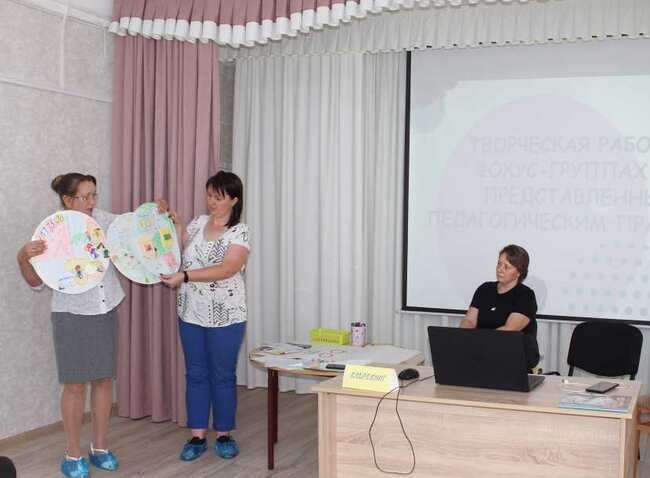 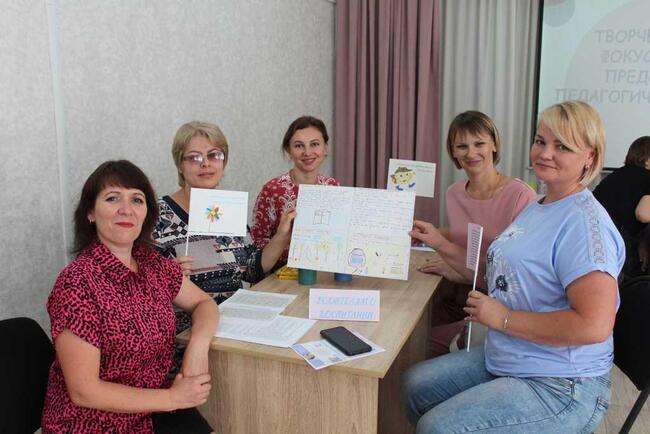 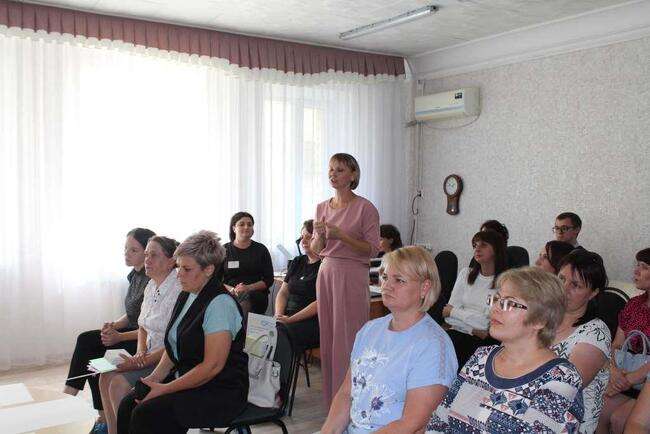 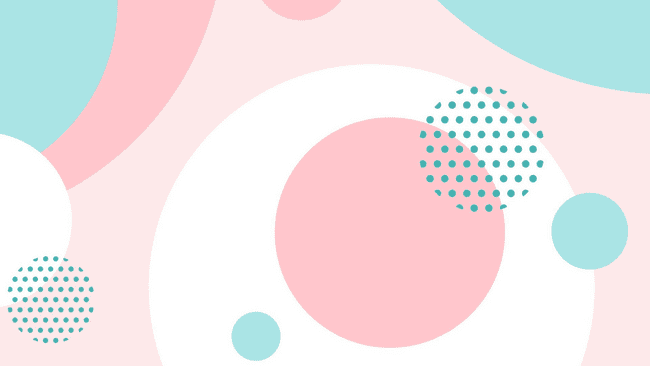 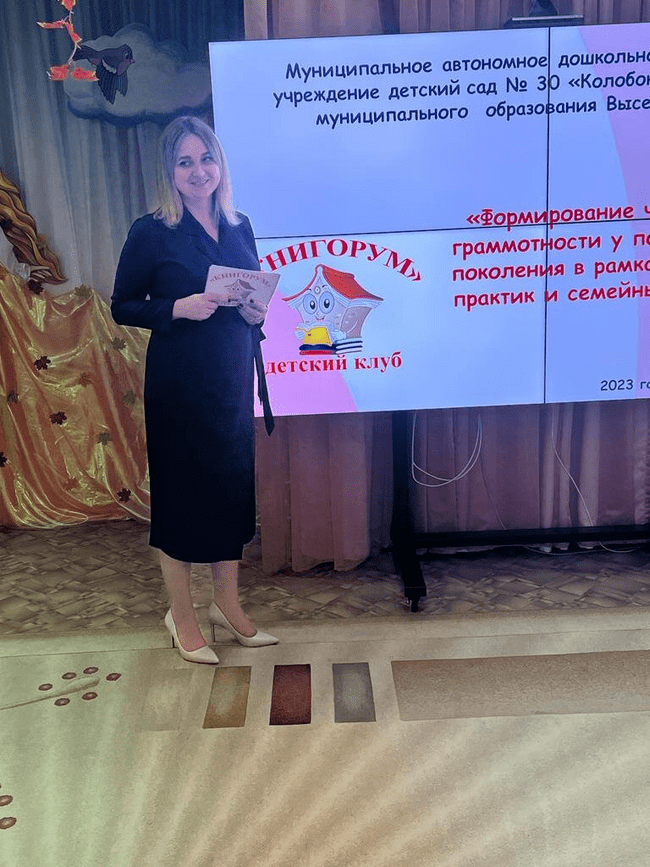 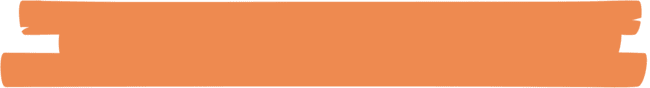 Диссеминация опыта в рамках региональной стажировки «Составляющие уклада ДОО как ресурс формирования базовых ценностей воспитания у дошкольников»
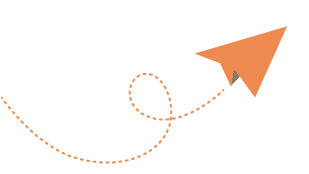 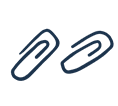 «Формирование читательской грамотности у подрастающего поколения в рамках культурных практик и семейных традиций»
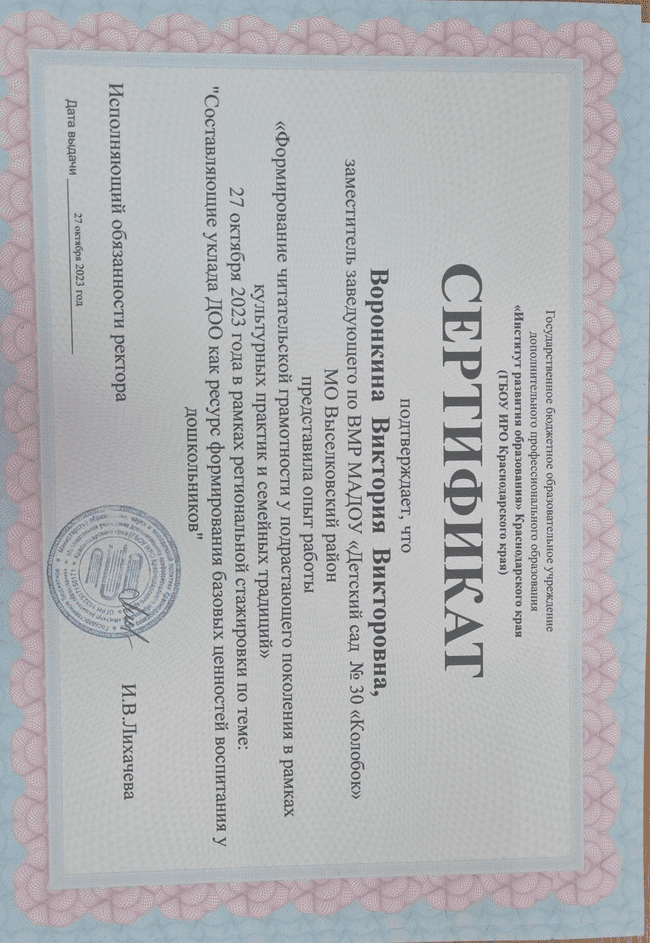 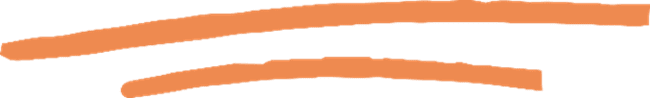 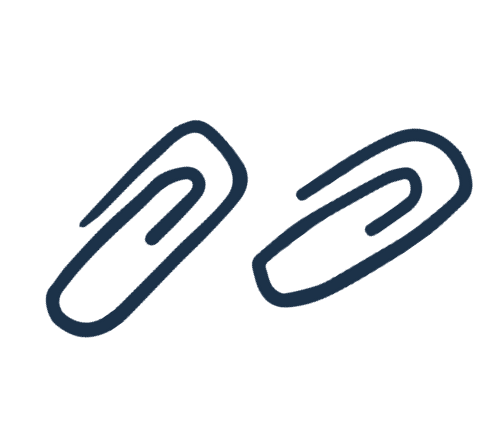